Best Practices for Designing Online Learning Objects
Mary ElmquistScholarly Communications Librarian
Kevin MooreResearch & Instruction Librarian

Monday, July 13, 2020
[Speaker Notes: What do we mean by online learning objects?]
Outline for the next hour-ish
How do people learn online?
[Speaker Notes: Caveat: the existing research on online learning and how students learn online isn’t really about our situation]
Online learning myths
[Speaker Notes: Myths about learning online:
 1) Learning with the help of digital technologies fundamentally rewires the brain at the neural level
         Computing doesn’t have any more power to transform brains and minds than any other life experience, information, or skill we learn
 2) Today’s students are digital natives
         Students have goal-oriented and context-sensitive approaches to their use of technology
         Also issues of equity and access to consider if we find ourselves slipping into this mindset
 3) Our content needs to be dynamic because we’re competing for attention
         We’re not
         Good pedagogy (and good andragogy) means respecting the time of the people who are required to engage with our content or who encountered our content and decided to engage with it because it sounds like it addresses a specific information need
         There’s a body of research on gamification and game-based learning, but keeping your “things” short, focused, and to the point is the best choice for right now (psychological engagement vs. behavioral engagement)

Taken together, what do we learn from these myths?
        Good, foundational pedagogical practices in person also work in online settings (active learning, scaffolding instruction, transparent pedagogy, etc.)So when we talk about adapting our teaching to online settings, it’s less about reinventing what we do and more about translating what we do into a new medium of expression]
Richard Mayer's Multimedia Theory of Learning
[Speaker Notes: Mayer’s Multimedia Theory of Learning

What does Mayer mean by multimedia? Any kind of learning object that combines graphics and words (spoken or visual)
Heavily influenced by Cognitive Load Theory: extraneous cognitive processing is bad

1) Separate channels for processing visual and audio content
2) Each channel has a limited capacity for processing information
3) Learning occurs best when people are able to actively process new information by attending to the most relevant material, organizing new concepts into a coherent structure, and integrating it with what they already know and understand]
How do we make things that are effective for people who will be learning online?
[Speaker Notes: I’m going take some time to cover some of Mayer’s principles that we can use to make especially effective e-learning, specifically for multimedia materials. So, for anything from a PowerPoint presentation to a Zoom lecture to an interactive tutorial—pretty much most tools you would use to teach online—these principles can be helpful tips to keep in mind.]
"Umbrella" Topics
[Speaker Notes: I’m going to be going over these principles pretty quickly, but I’ve grouped the ones I’ll talk about today into three “umbrellas.” First, we’ll talk about combining words and graphics effectively. Then we’ll talk about ways to keep things simple, so students can focus on what’s most important at any given point in a lesson. And finally we’ll cover a couple of principles that give guidance for structuring a session by breaking it down into chunks, again with the goal of giving students the best chances of retaining information without getting overwhelmed.]
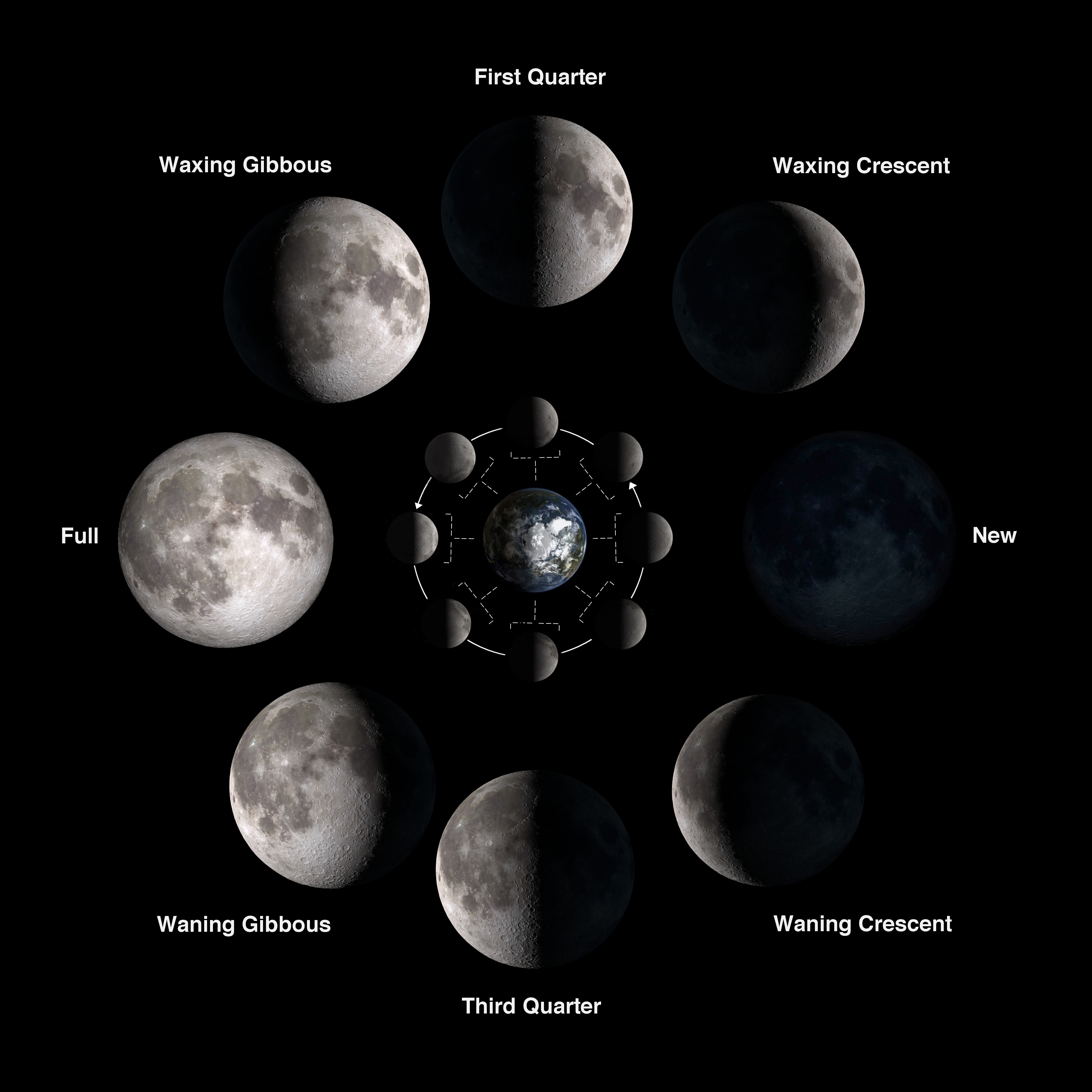 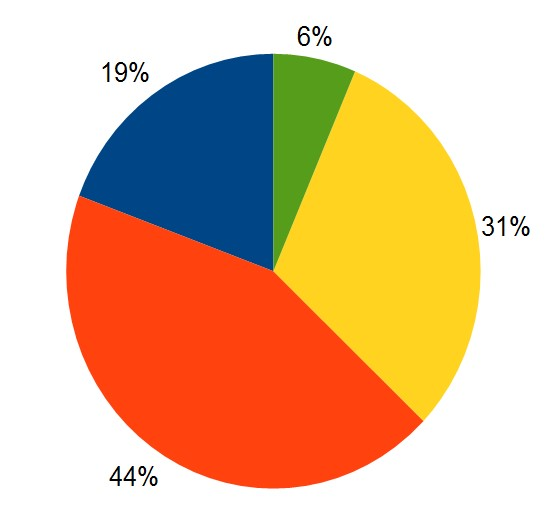 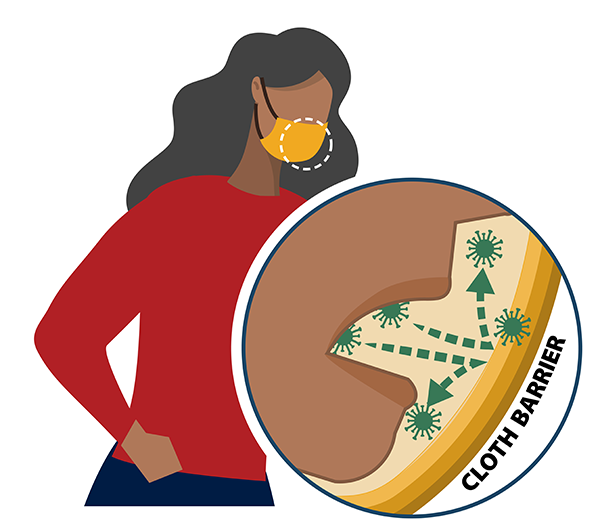 Combining Words and Graphics: Multimedia Principle
[Speaker Notes: The first principle we’ll talk about is the aptly named multimedia principle. Simply speaking, the multimedia principles poses that a combination of words and meaningful graphics can help learners to make connections and engage effectively with content. I put an emphasis here on “meaningful” graphics over simply decorative ones. The question to ask yourself is, “what does the image add to the words?” Graphics can do all sorts of useful things, and in a learning context especially, they work best when they show something more effectively or efficiently than words can tell. For example, they can demonstrate a qualitative or quantitative relationship between things, show change over time, or visualize something invisible or intangible, kind of like these images are meant to do. Graphics that just decorate a slide or represent a thing or idea, although they can be appealing, may be less useful, or possibly even a distraction for the learner.]
Combining Words and Graphics: Contiguity Principle
[Speaker Notes: The second, related principle is called the contiguity principle. To paraphrase, this one is about putting the “word” information close to the corresponding “graphic” information, either physically or, if you’re speaking, temporally. Just as an example: say I want to explain how to use a Primo advanced search to limit a search to books in the library collection. If I’m using a static image with labels, putting those labels near to the thing that they explain in the image, rather than in a key at the bottom of the slide, will make it easier and quicker for students to connect that text information with the relevant part of the graphic. If I were demoing it live on Zoom, students will have an easier time if I take it step-by-step—explaining something, then doing it, explaining, doing, etc.—rather than trying to explain it all at once and then demoing everything separately.

Before we move on to the next “umbrella” idea, are there any questions on those two principles?]
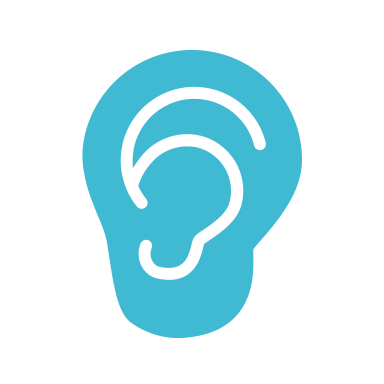 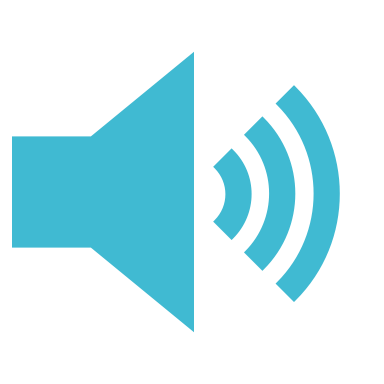 Keeping it Simple: Modality Principle
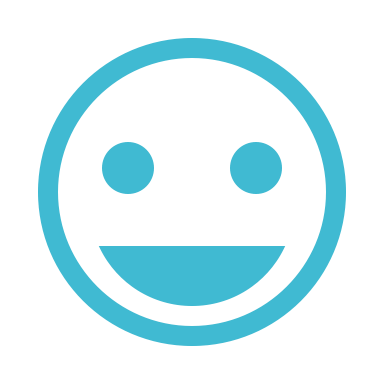 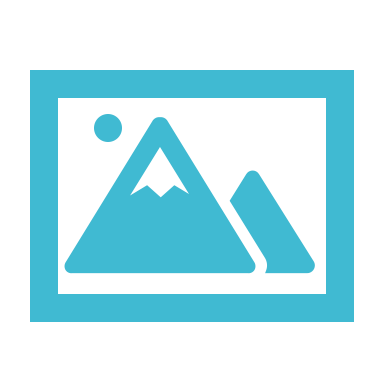 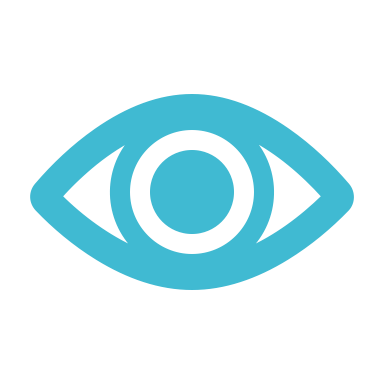 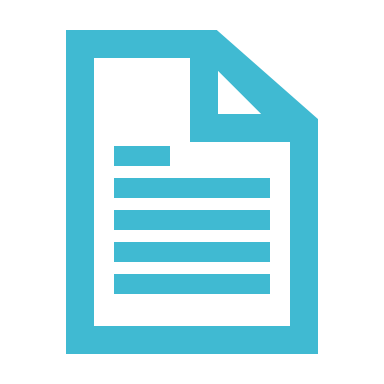 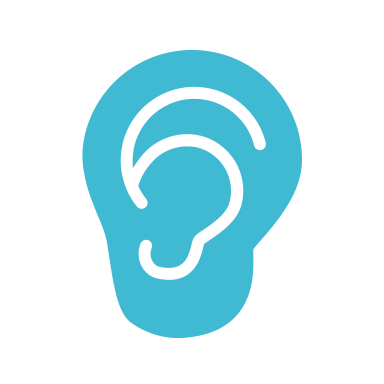 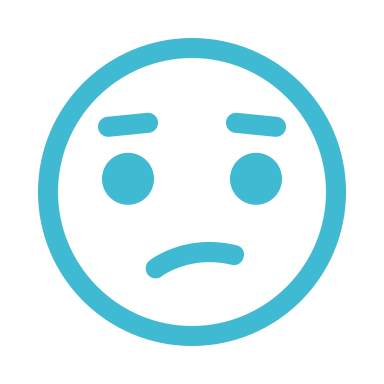 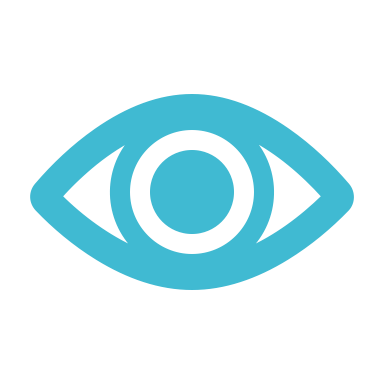 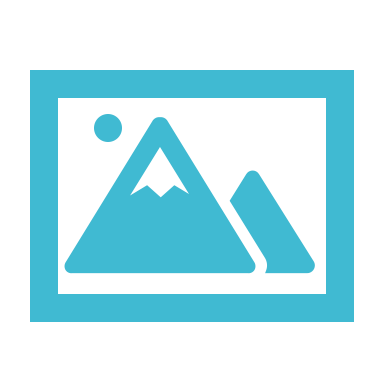 [Speaker Notes: So, this second “umbrella” of principles that I’ve grouped is all about keeping things simple so that students can focus on what’s most important at any given point in a session.

The first in this group is called the modality principle. This one is both simple and complex at the same time, but it boils down to this: in most cases, using narration in a presentation with graphics is generally going to be more effective for learning than using text on a screen with those same graphics. Psychologically speaking, it’s often easier for students to process speech and images at the same time since those processes use different parts of the brain. Because text and images together mean that students have to process two kinds of visual content at the same time, this can make it a little harder for them to retain information. This doesn’t mean no text ever, of course; displaying key terms or instructions that might need to be referenced later can be really helpful for students, and of course not all students are able to always study in a way that supports graphics and audio at the same time, technologically or environmentally speaking. Like most of these principles, this is a tip, not a hard-and-fast rule.]
Keeping it Simple: Redundancy Principle
[Speaker Notes: This leads in well to the next principle—the redundancy principle. The basic gist of this is probably something you have all heard before: “don’t just read off your slides.” For many students, it’s just not particularly helpful to duplicate everything you’re saying in text and it can add to that cognitive load as students try to look at pictures, read text, and listen at the same time. Just as with the modality principle, though, there are plenty of exceptions. Key words or short phrases can help emphasize important terms or points, especially when there are no accompanying graphics. And as a huge exception to the redundancy principle, captions are super important for Deaf and hard-of-hearing students, non-native English speakers, or students who simply can’t use audio at a given time.]
Keeping it Simple: Coherence Principle
[Speaker Notes: The third and final principle for keeping things simple is called the coherence principle. This one is probably the most straightforward, the most important, and, for me, sometimes the most difficult principle to apply consistently. The coherence principle recommends that we omit extraneous words, graphics, and audio from our lessons. For words, this means sticking to the most important details and trying to avoid unnecessary technical depth, tangential materials, or just “interesting facts”—students typically retain information better when the words presented are the most relevant to what they need to know now. Similar to what we discussed earlier in the multimedia principle, graphics also work best when they’re relevant and descriptive, rather than simply decorative. Simple and appealing images also tend to supplement learning better than highly detailed ones. And finally, although this is probably less tempting for what we do, avoiding extraneous audio, like background music or sound effects, tends to also lead to better learning.

Okay, we’ve got two more principles to cover, but before that, are there any questions?]
Breaking it Down: Segmenting Principle
[Speaker Notes: Our final two principles are all about structuring your e-learning lesson—specifically they’re about breaking up content into chunks, and two different, effective ways to do it. This chunking is similar in some ways to the previous principles about keeping things simple—breaking content down into pieces is another way to reduce extra cognitive load.

The first principle here is called the segmenting principle. Especially when you’re teaching something complex, it’s helpful for students to be able to think about a concept in smaller parts. In e-learning, this works especially well because by chunking a lesson like this, it often means students are also able to work at their own pace. If you’re creating an online tutorial, this can mean that each section is separated by a next button, for example. If you’re explaining something in a screensharing video, you can break a longer lesson down into shorter videos, each explaining a key concept. This segmenting can also be helpful if students need to go back and review content later—they can easily go back and focus on the specific information they need.]
Breaking it Down: Pretraining Principle
[Speaker Notes: The final principle I’m going to cover today is the pretraining principle. This one is definitely related to the segmenting principle; it’s about creating a segment at the start of a lesson that explains key concepts and makes it easier for students to understand and process later information. If you’re using a new system or platform for your digital lesson, this might mean a chunk of the session that demonstrates the key features of the platform. Or it could be a walkthrough of important terms and concepts—anything that might create a sticking point for students in the main lesson.

So, we’ve talked about a lot in a really short time, which is admittedly not ideal, considering what I just covered. But to recap: Combining words and images can be really effective, especially when the images are meaningful, and the words are included near whatever they’re helping to explain. Keeping things simple by using narration, reducing redundancy between that narration and on-screen text, and cutting out unnecessary content gives students the chance to focus on what’s most important and reduces cognitive load. And finally, breaking things into chunks and using a chunk at the beginning of a lesson to set up important concepts can also help to reduce that cognitive load and allow students to work at their own pace.]
How can I plan ahead?
[Speaker Notes: Before we break for questions, we just want to cover a couple of handy tips and tricks—related to the idea of planning ahead.]
Time-savers
[Speaker Notes: Some kinds of planning ahead can really help you save time—either now or later.

Lots of topics have already been covered someplace else, and it might be useful to spend a little time seeing if there’s an openly licensed tutorial or YouTube video out there that can explain a topic you want to teach. This can also be a really helpful way to think about how you might want to chunk your content.

Second—and I’ll just touch on this briefly since R.C. and I will be covering this in more detail tomorrow—is to think about accessibility from the start when you’re building e-learning content. Many of the features that allow for greater accessibility are much easier to implement if you plan with that accessibility in mind.]
Choosing the right tools for the job
Shipka, J. (2006). Sound engineering: Toward a theory of multimodal soundness. Computers and Composition, 23(3), 355–373. https://doi.org/10.1016/j.compcom.2006.05.003
[Speaker Notes: Jody Shipka’s article on Sound Engineering

 1) Sound Engineering: something beautiful happens when the means of communication align with the rhetorical goals
 2) Affordances: all the things you can do with a thing

Think about the affordances of different tools and platforms at your disposal, and let that influence your choices
     Affordances of video: captions, ability to pause and skip around
     Affordances of in-person: can interrupt to ask questions

Coming up, we’re going to have sessions on building tutorials in LibWizard, teaching synchronously in Zoom, and encouraging student collaboration with different tools—think about the affordances for each new thing you learn and consider using]
Questions?